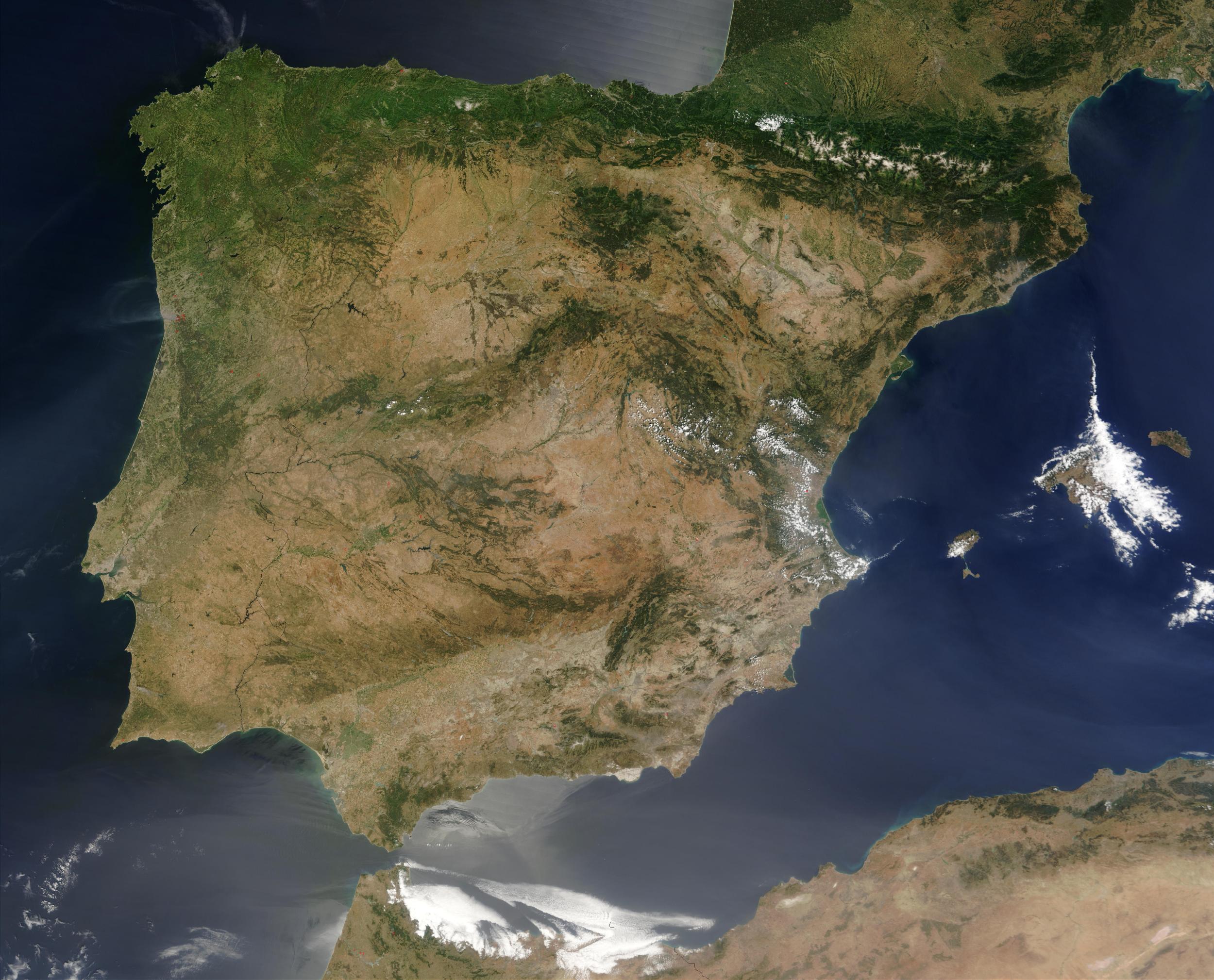 ESPAÑA
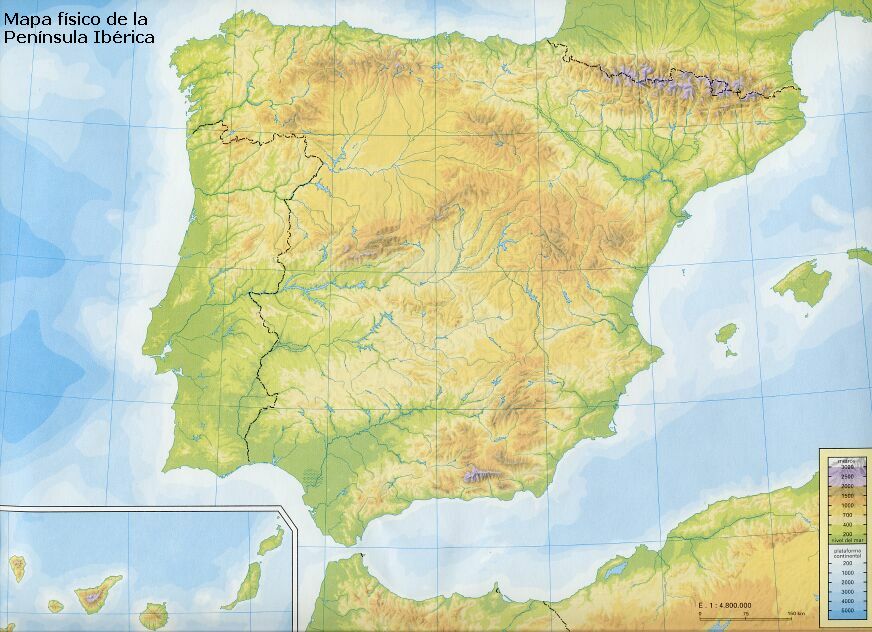 Cordillera Cantábrica
Macizo Galaico
Pirineos
Montes Vascos
Montes de León
Sistema Costero-Catalán
Meseta 


central
Dep. dEL Ebro
Sistema Ibérico
Baleares
Sistema Central
Menorca
Mallorca
S. Tramontana
Montes de Toledo
Eivisa
Cabrera
Sierra Morena
Formentera
Cordillera subbética
Dep. del Guadalquivir
Sistemas Béticos
Cordilleia Penibética
Canarias
Lanzarote
La Palma
Tenerife
Fuerteventura
Teide
La Gomera
Gran Canaria
El Hierro
Mar Cantábrico
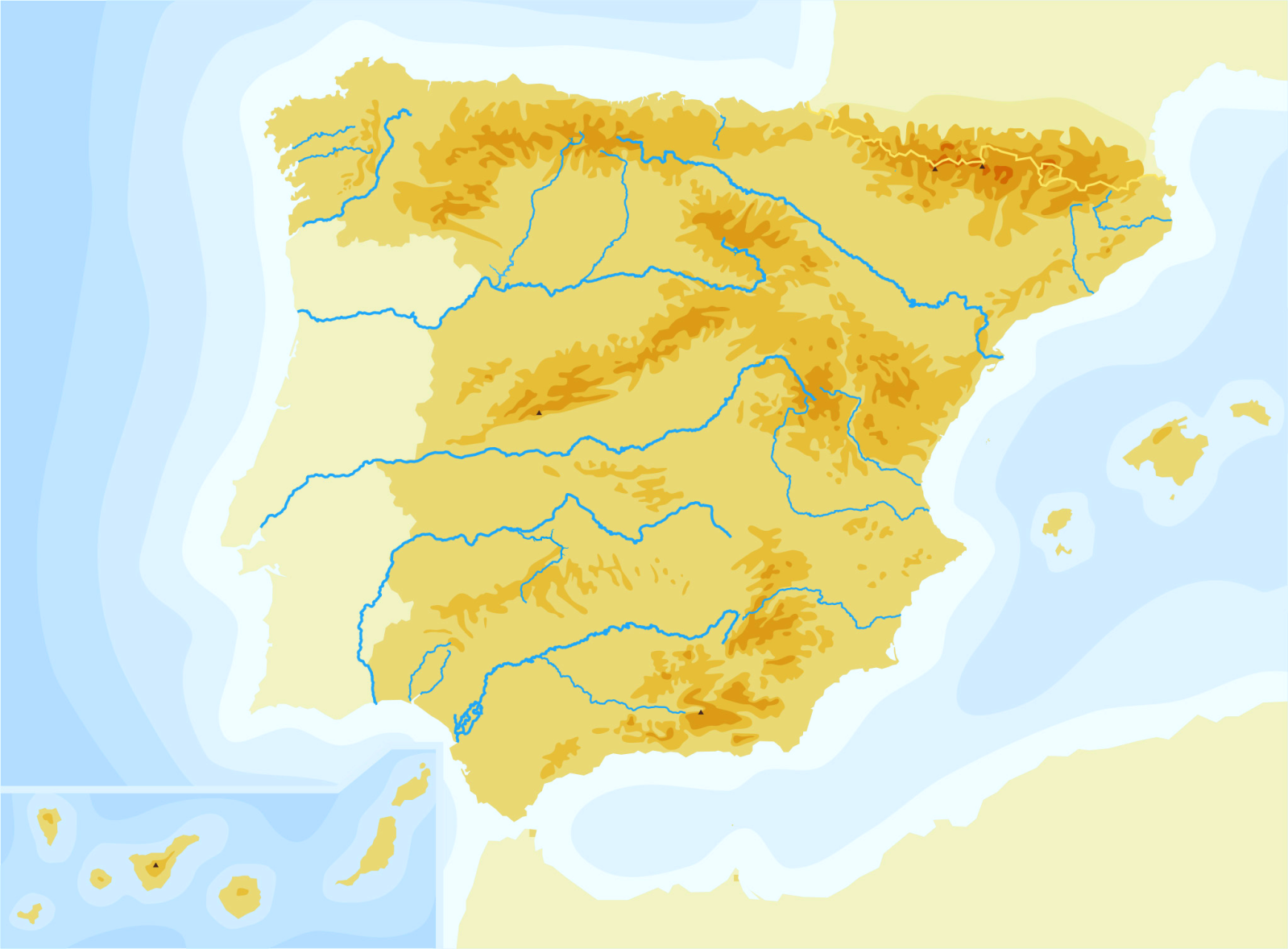 R. Nervión
R. Miño
R. Ebro
R. Duero
Océano Atlántico
R. Tajo
R. Turia
R. Júquer
R. Guadiana
Mar Mediterráneo
R. Segura
R. Guadalquivir
Asturias
Cantabria
Galicia
País Vasco
Vizcaya
Guipúzcoa
Lugo
A Coruña
Aragón
Álava
Navarra
León
Pontevedra
Cataluña
Burgos
Huesca
Palencia
A Rioxa
Ourense
Girona
Lleida
Zamora
Barcelona
Castela e León
Valladolid
Zaragoza
Soria
Segovia
Tarragona
Guadalajara
Salamanca
Teruel
Madrid
Ávila
Castellón
Comunidad Valenciana
Toledo
Cuenca
Cáceres
Valencia
Albacete
Ciudad Real
Castela-A Mancha
Extremadura
Alicante
Illas Baleares
Badajoz
Jaén
Córdoba
Murcia
Huelva
Sevilla
Granada
Almería
Illas Canarias
Málaga
Andalucía
Cádiz
Las Palmas
Santa Cruz